VocabULARY!
space
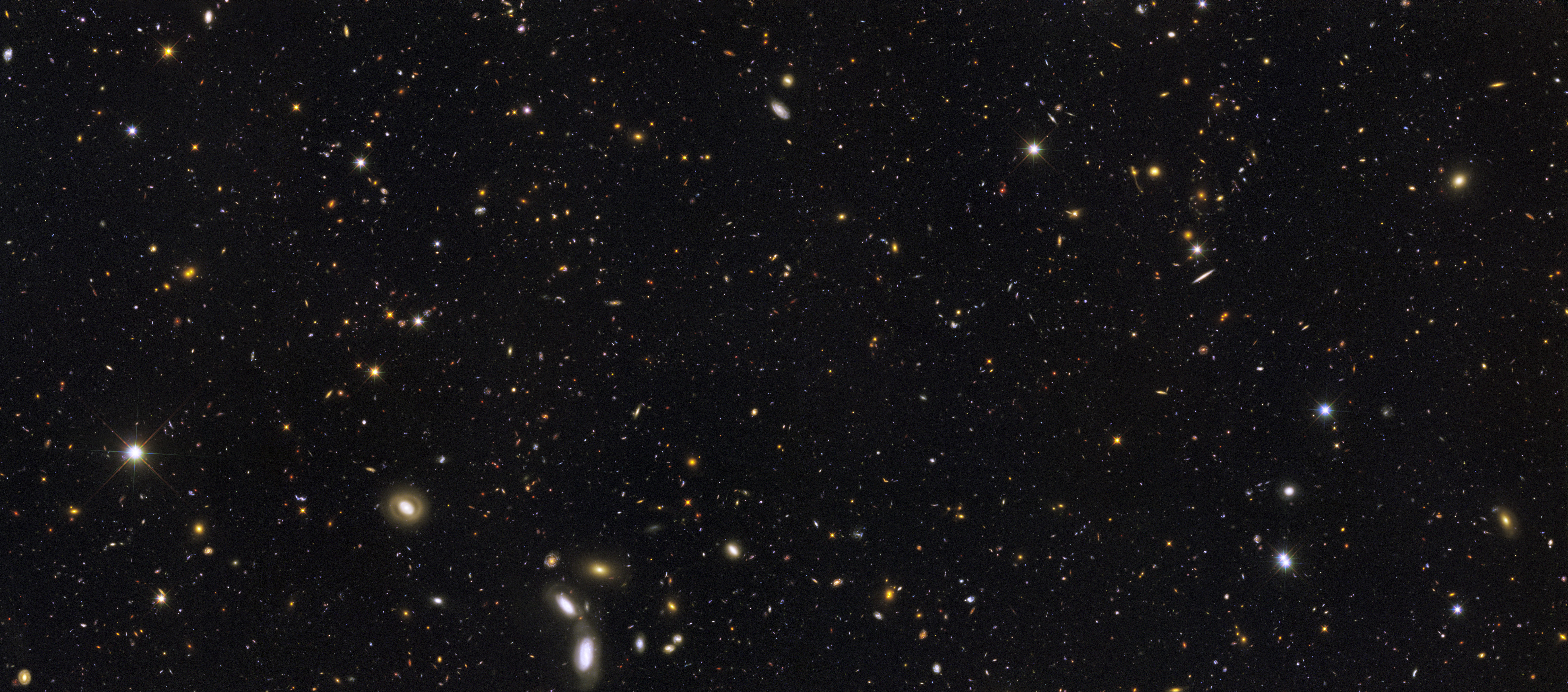 aerobics
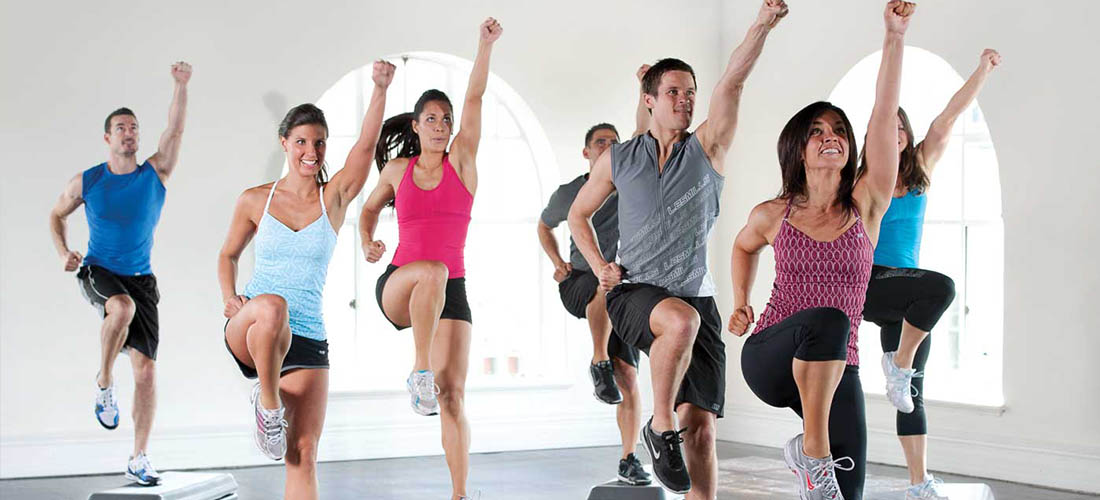 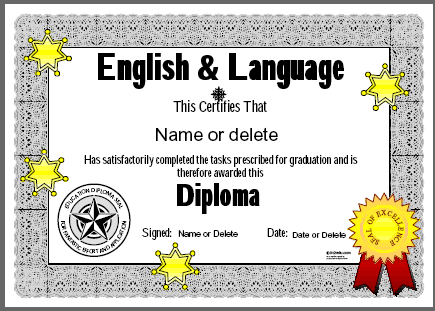 certificate
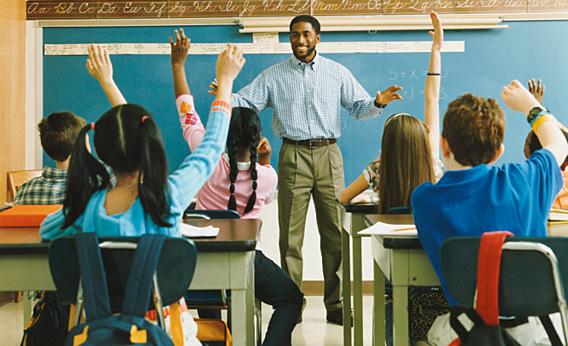 instructor
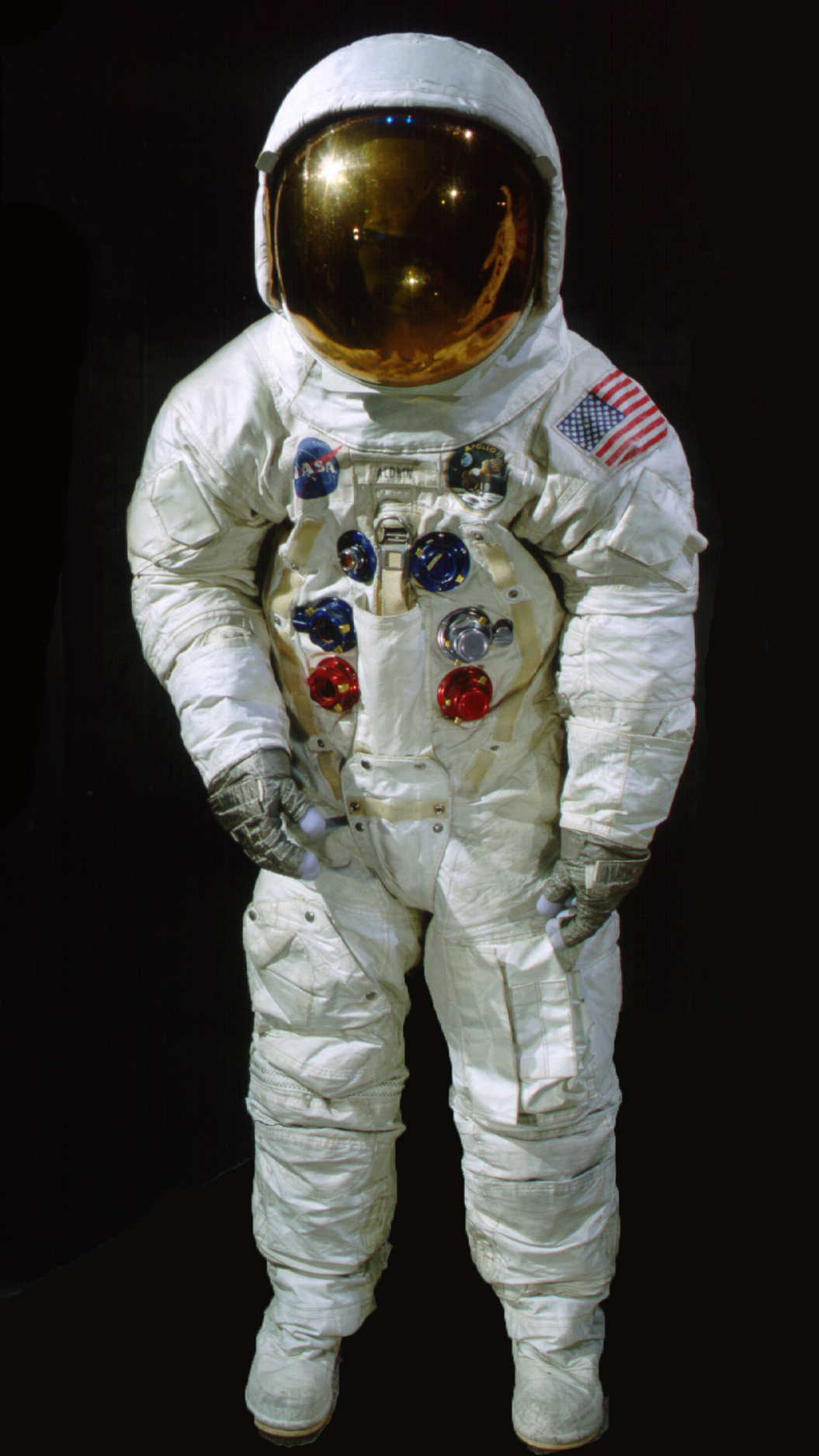 spacesuit
spaceship
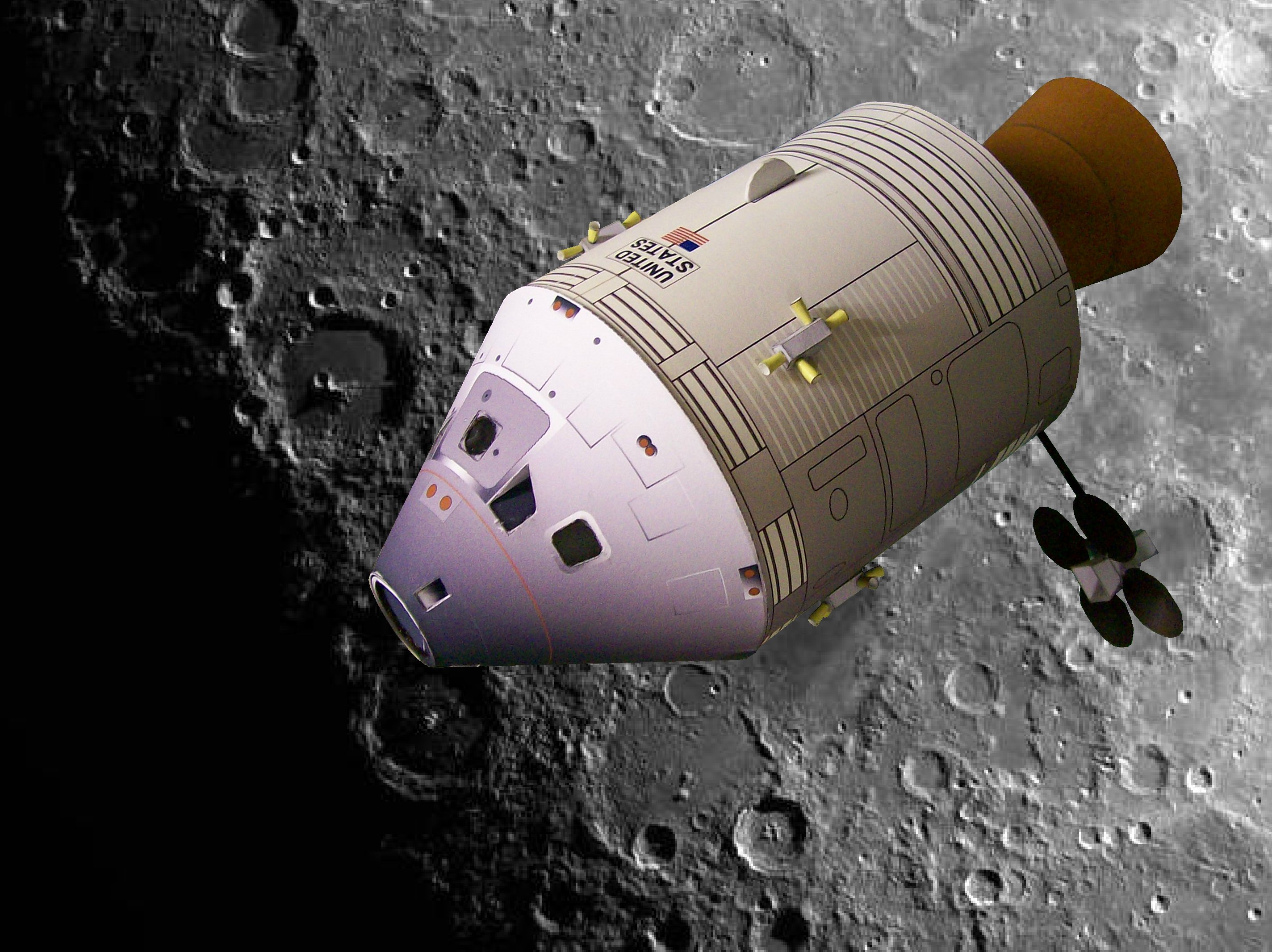 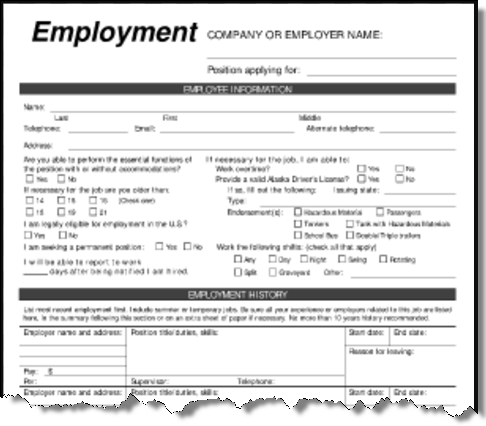 application
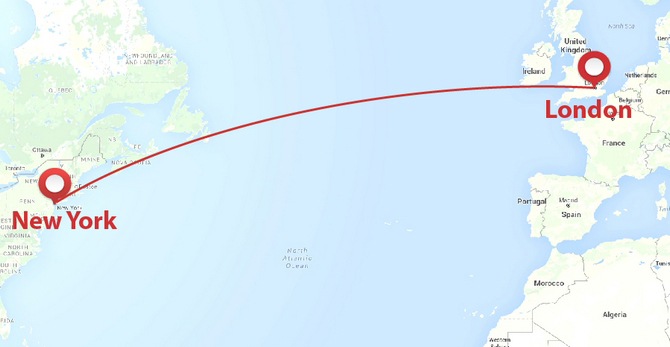 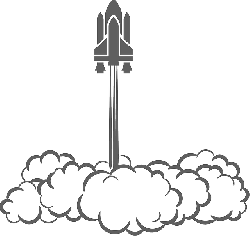 flight
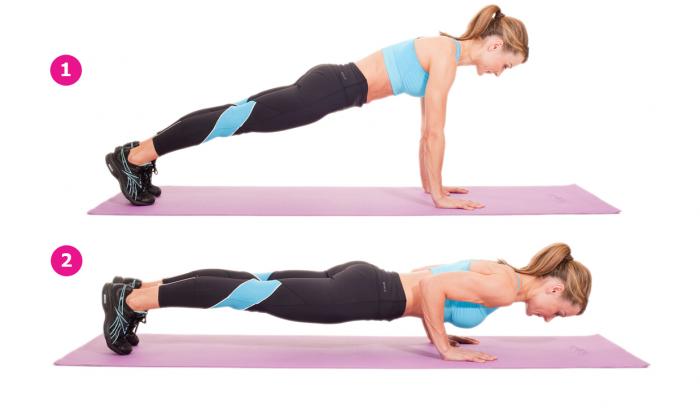 press-ups
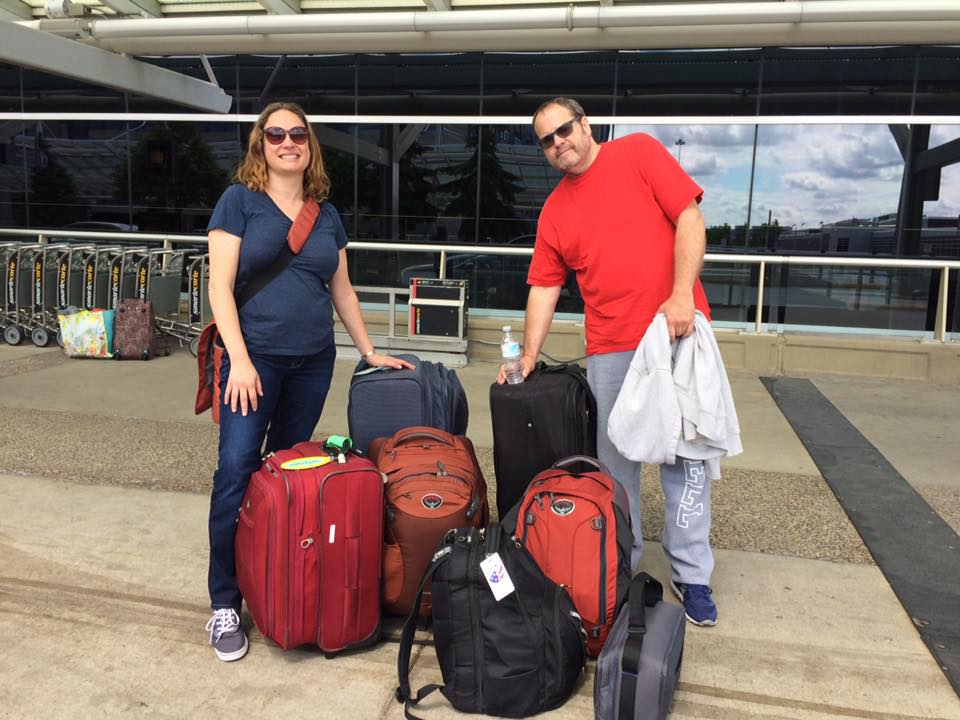 volunteer(s)
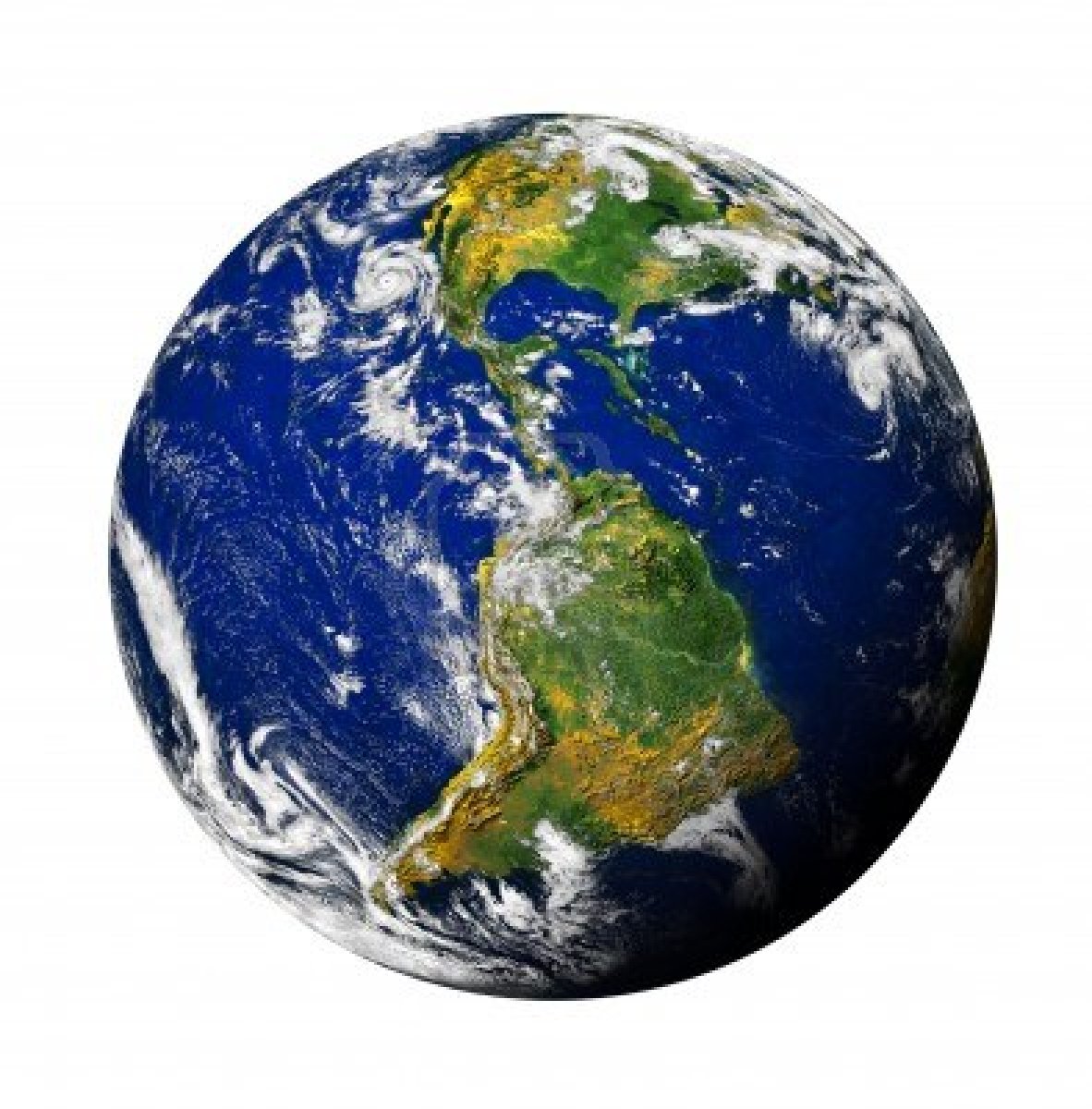 Earth
top?
or
bottom?
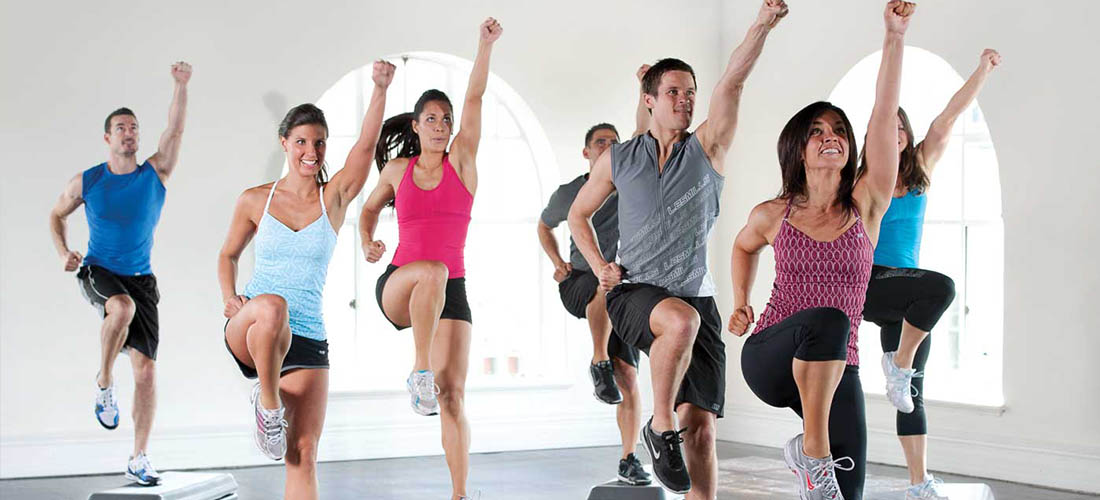 aerobics
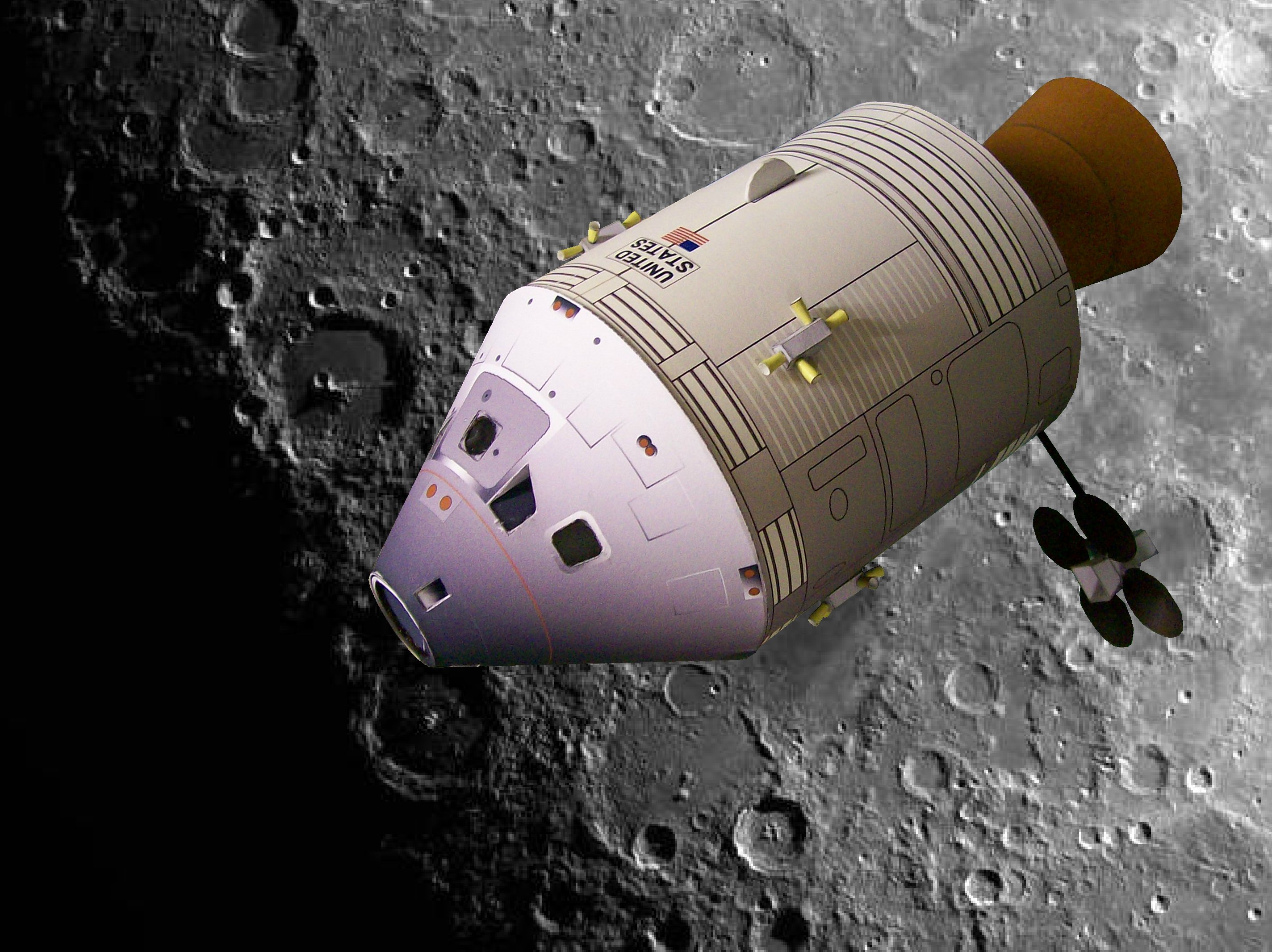 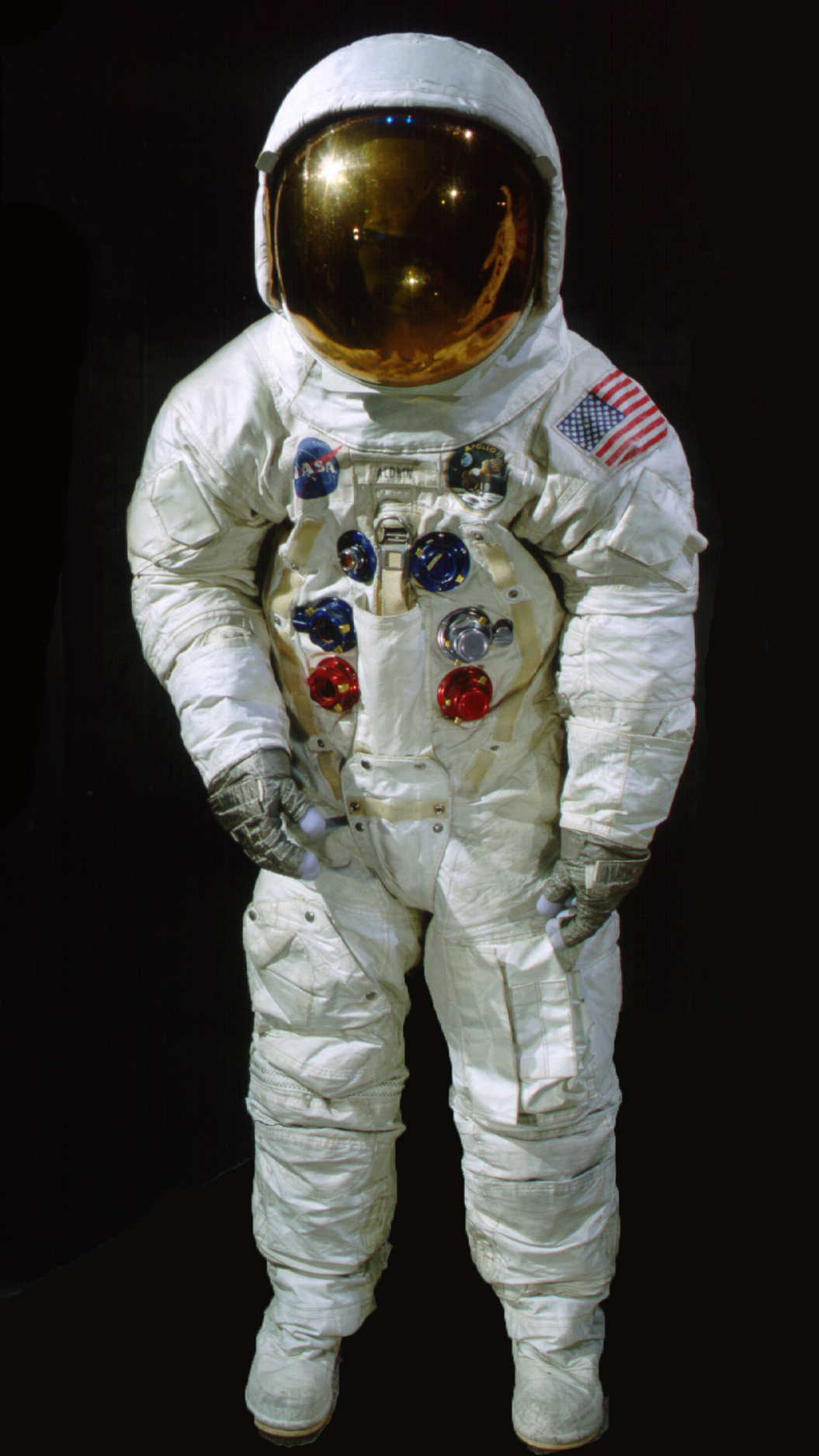 instructor
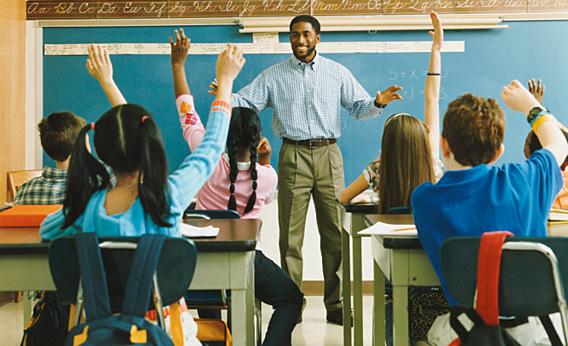 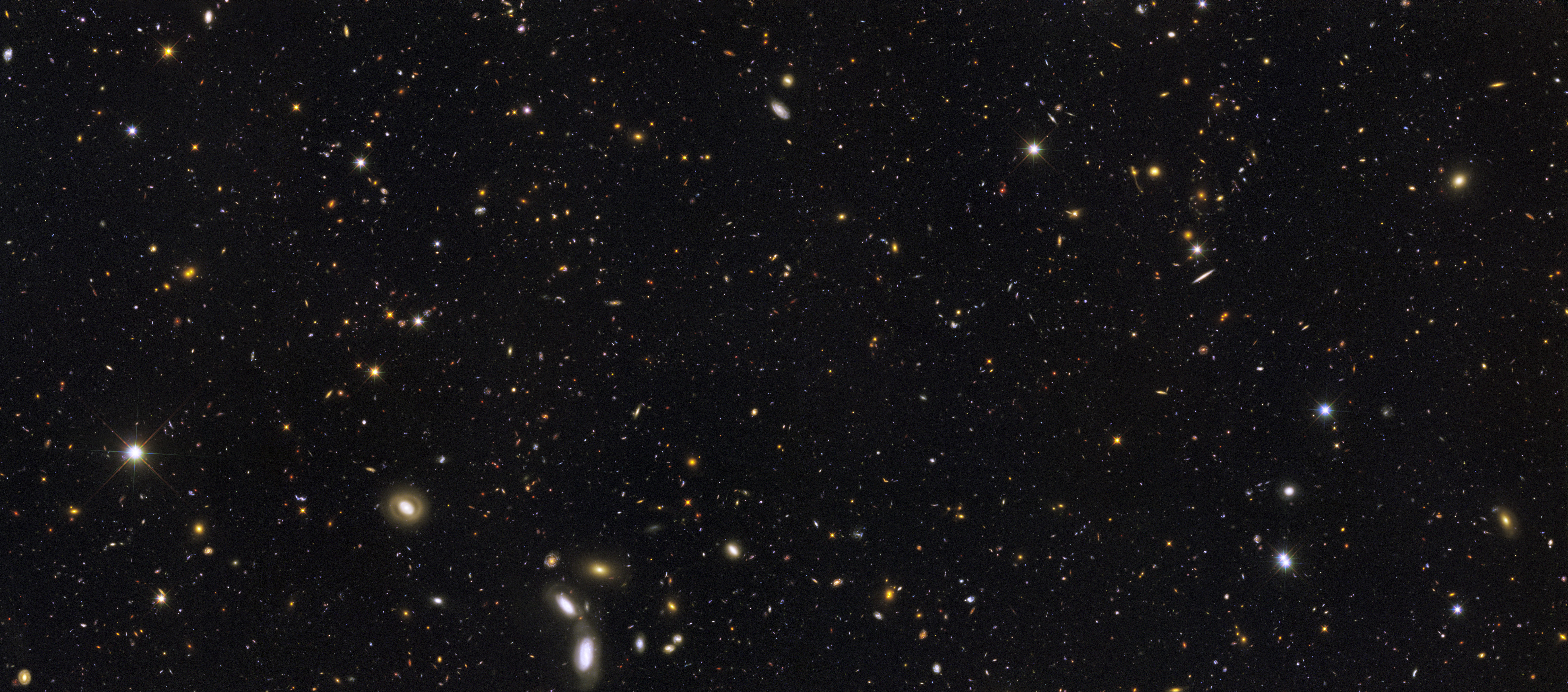 space
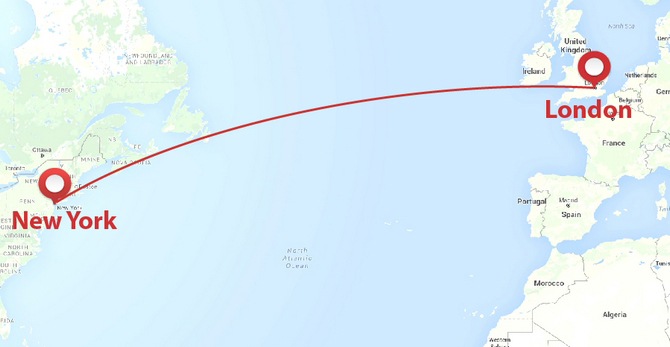 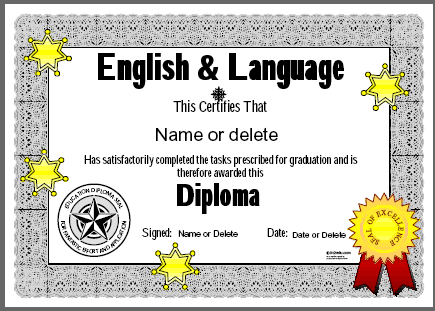 certificate
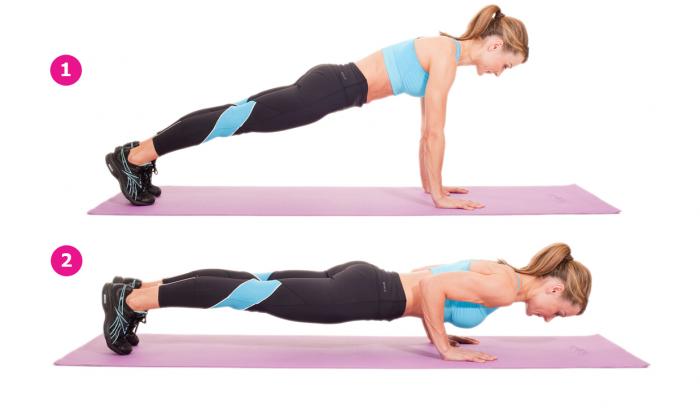 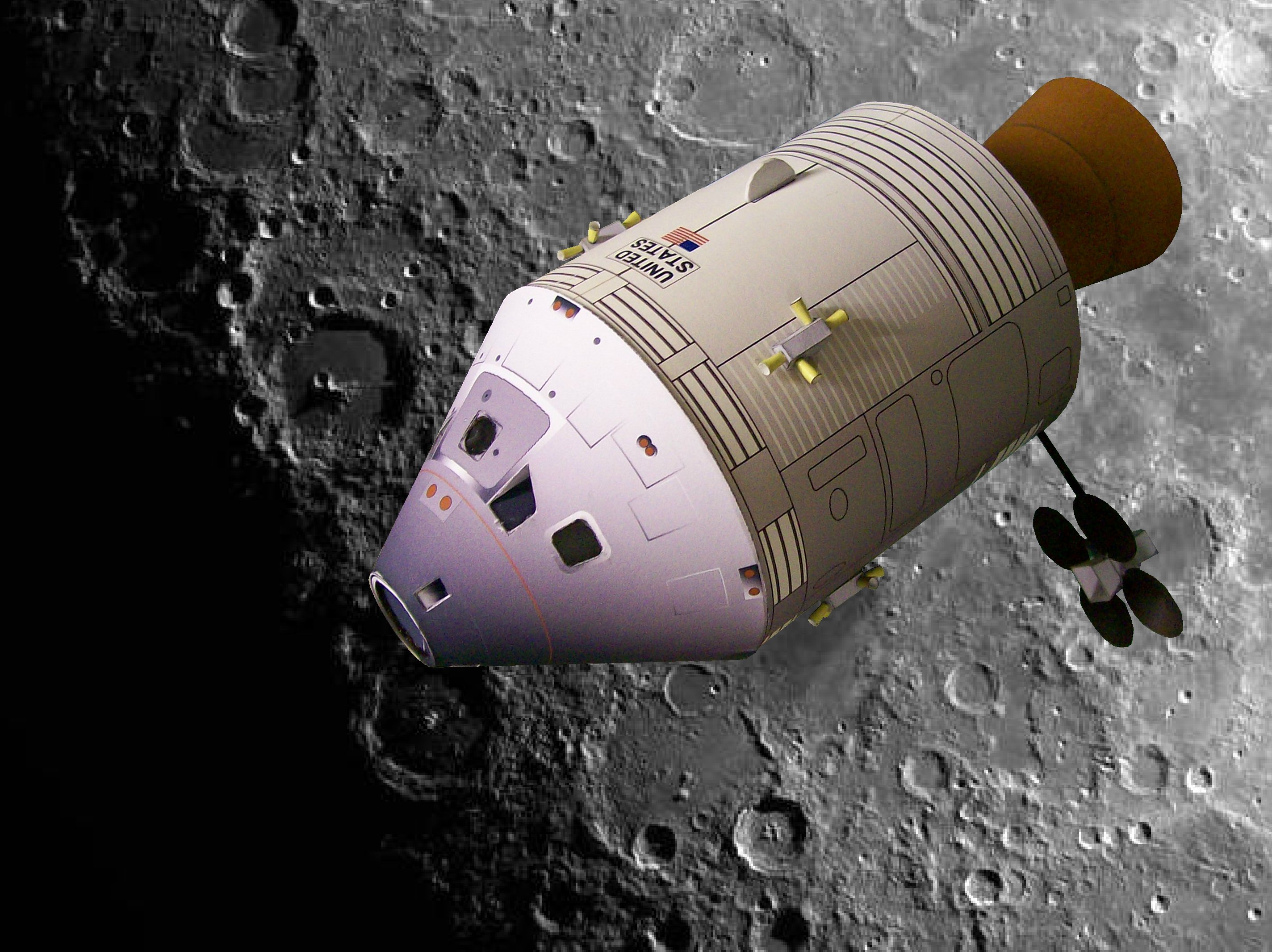 spacesuit
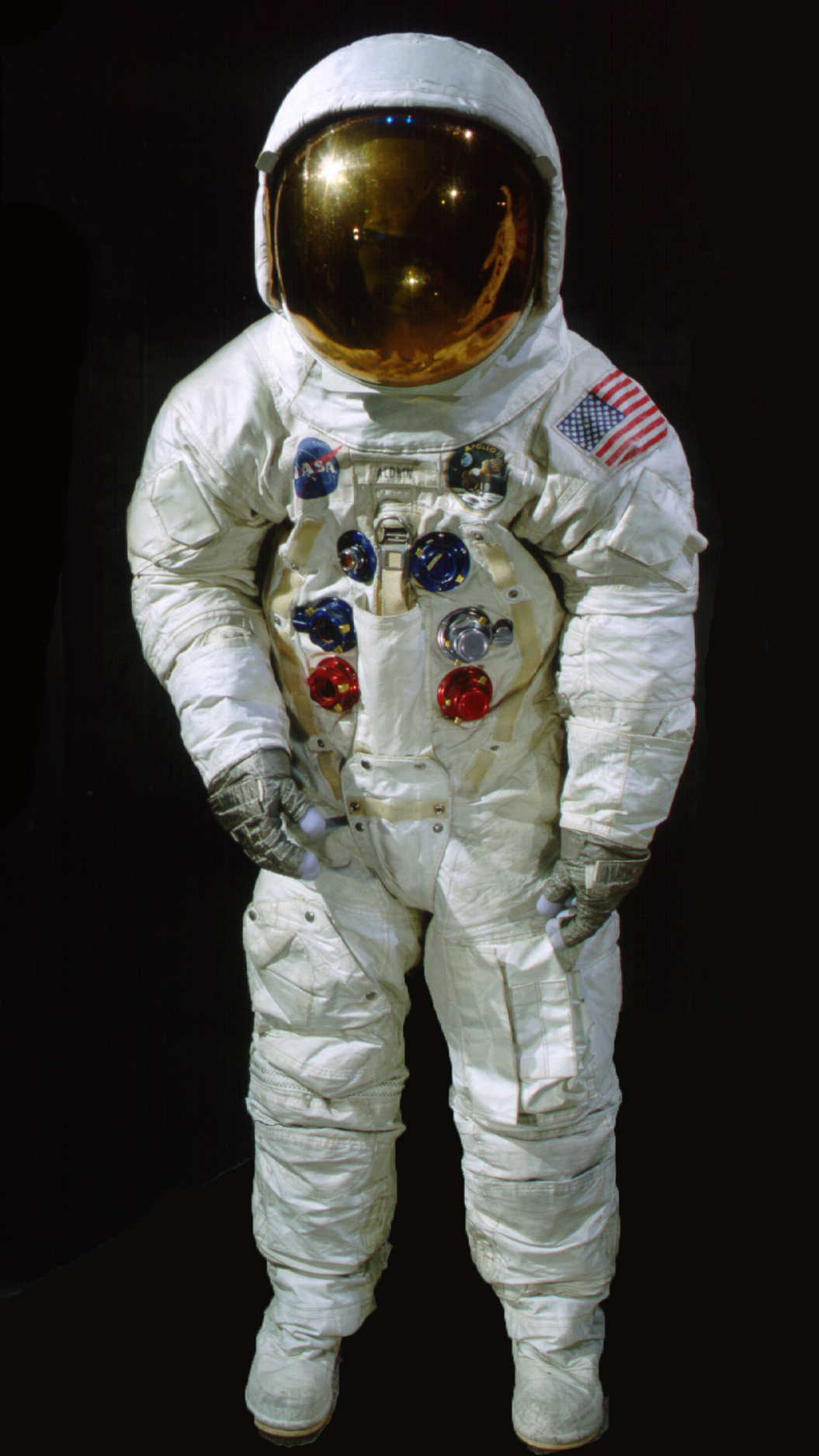 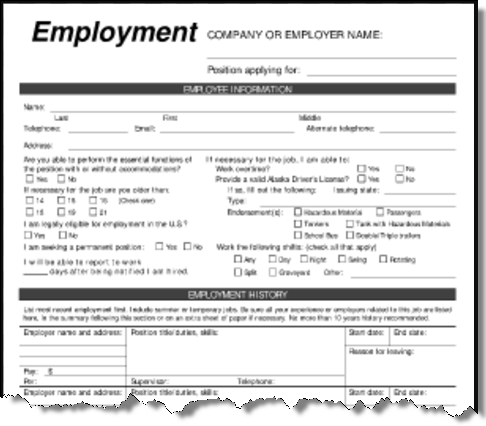 application
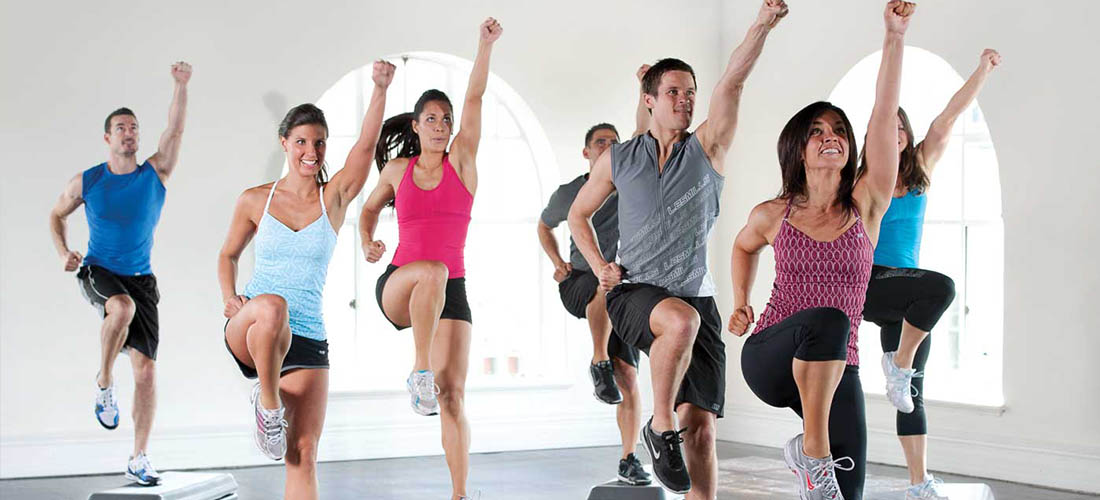 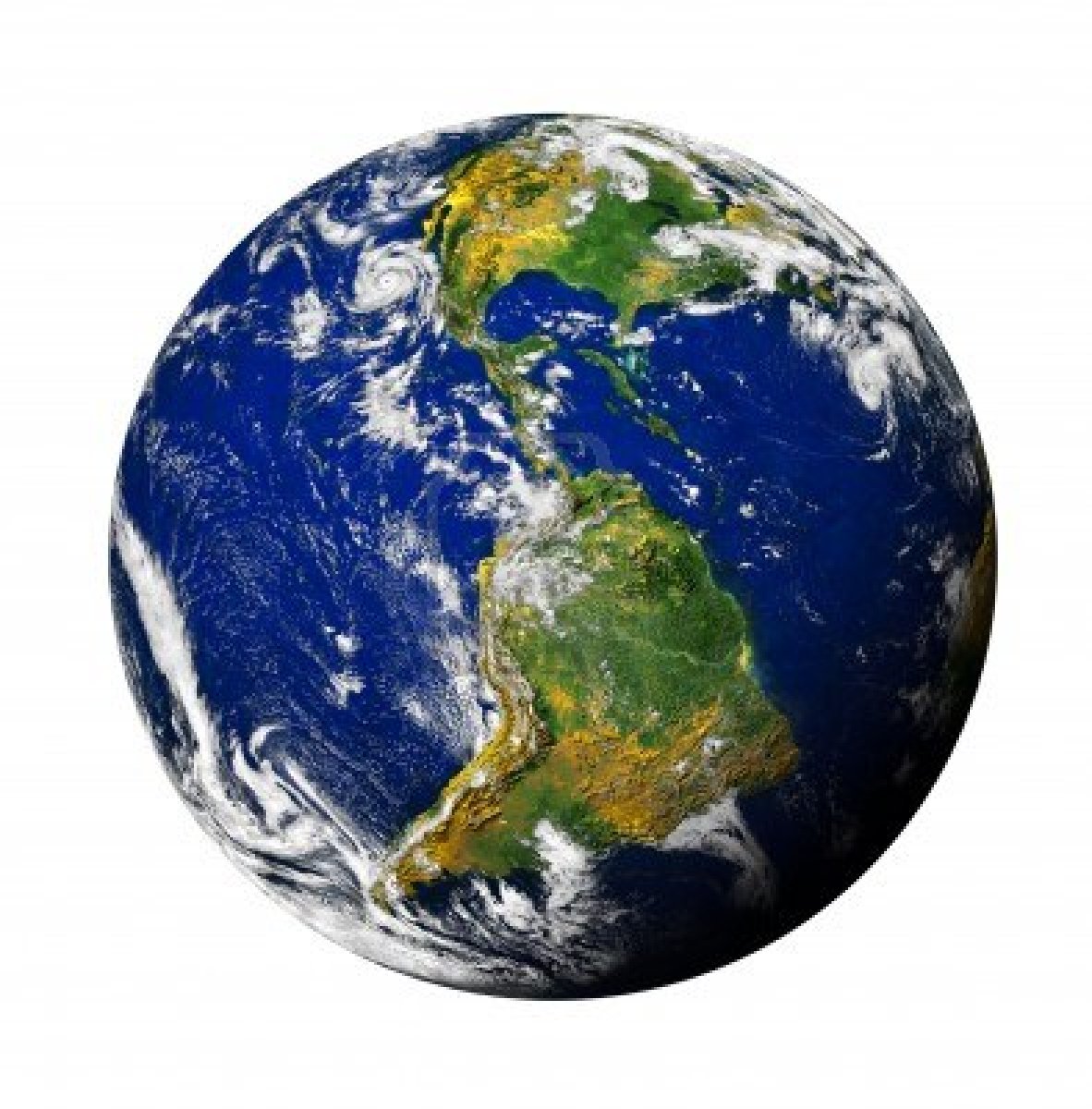 press-ups
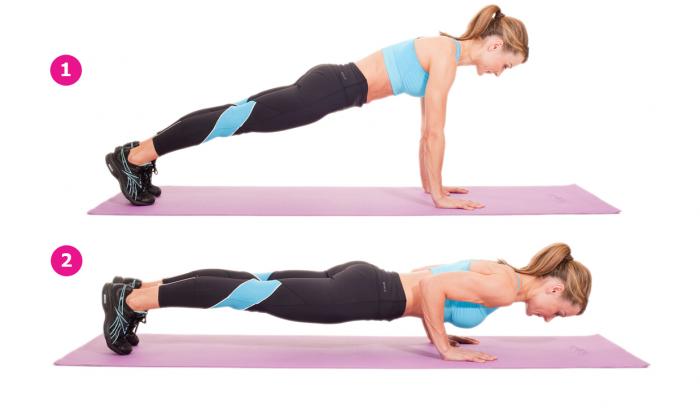 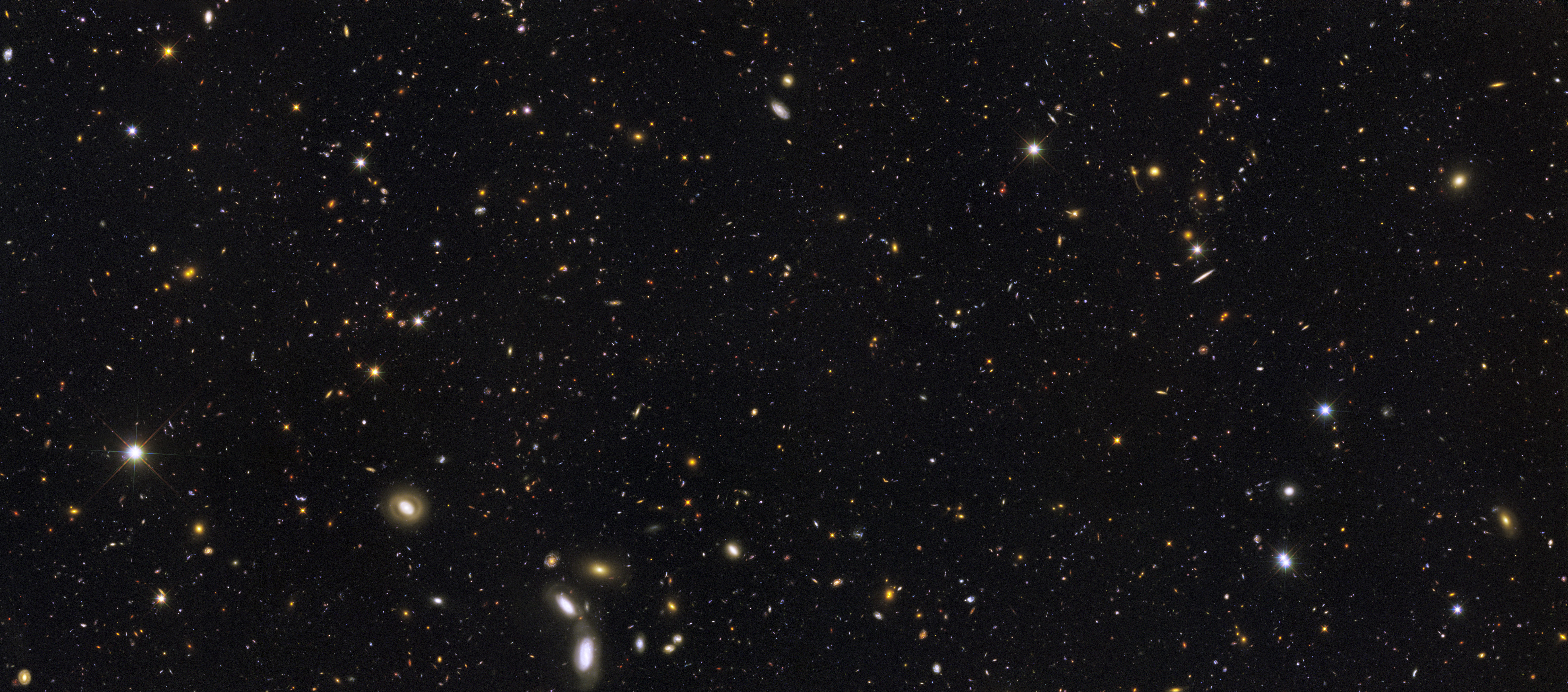 flight
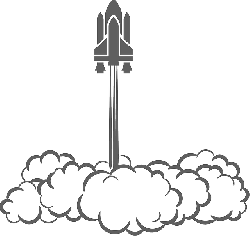 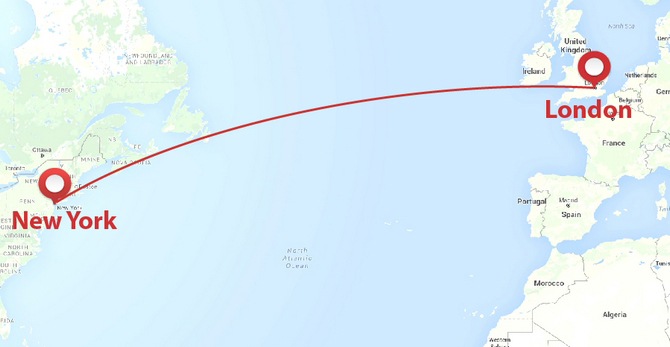 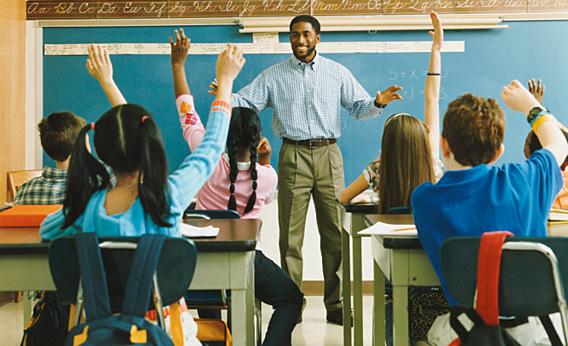 volunteer(s)
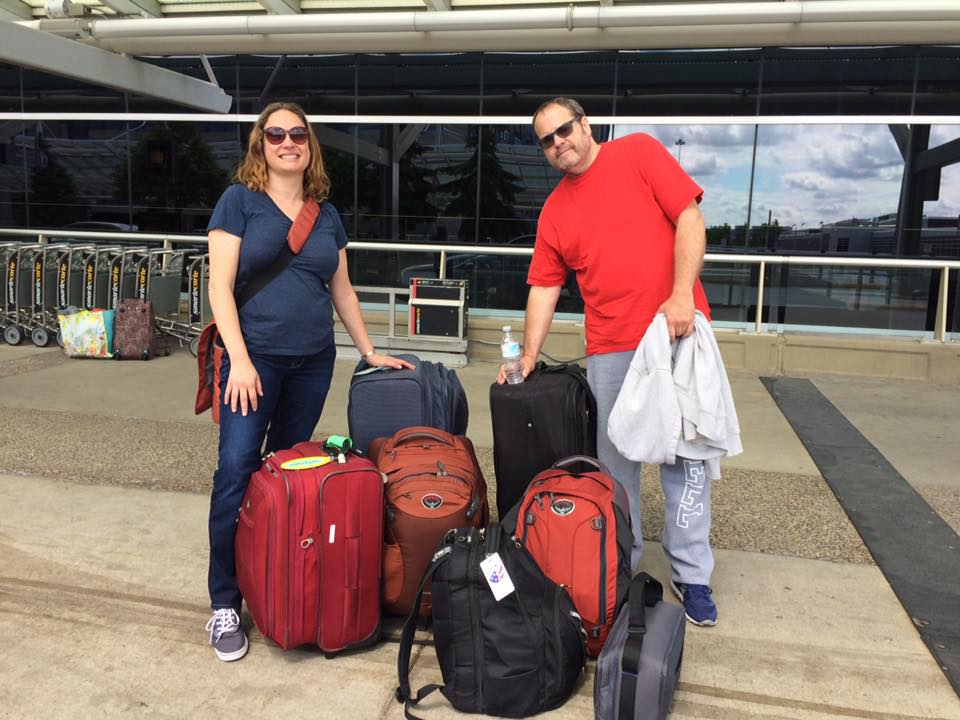 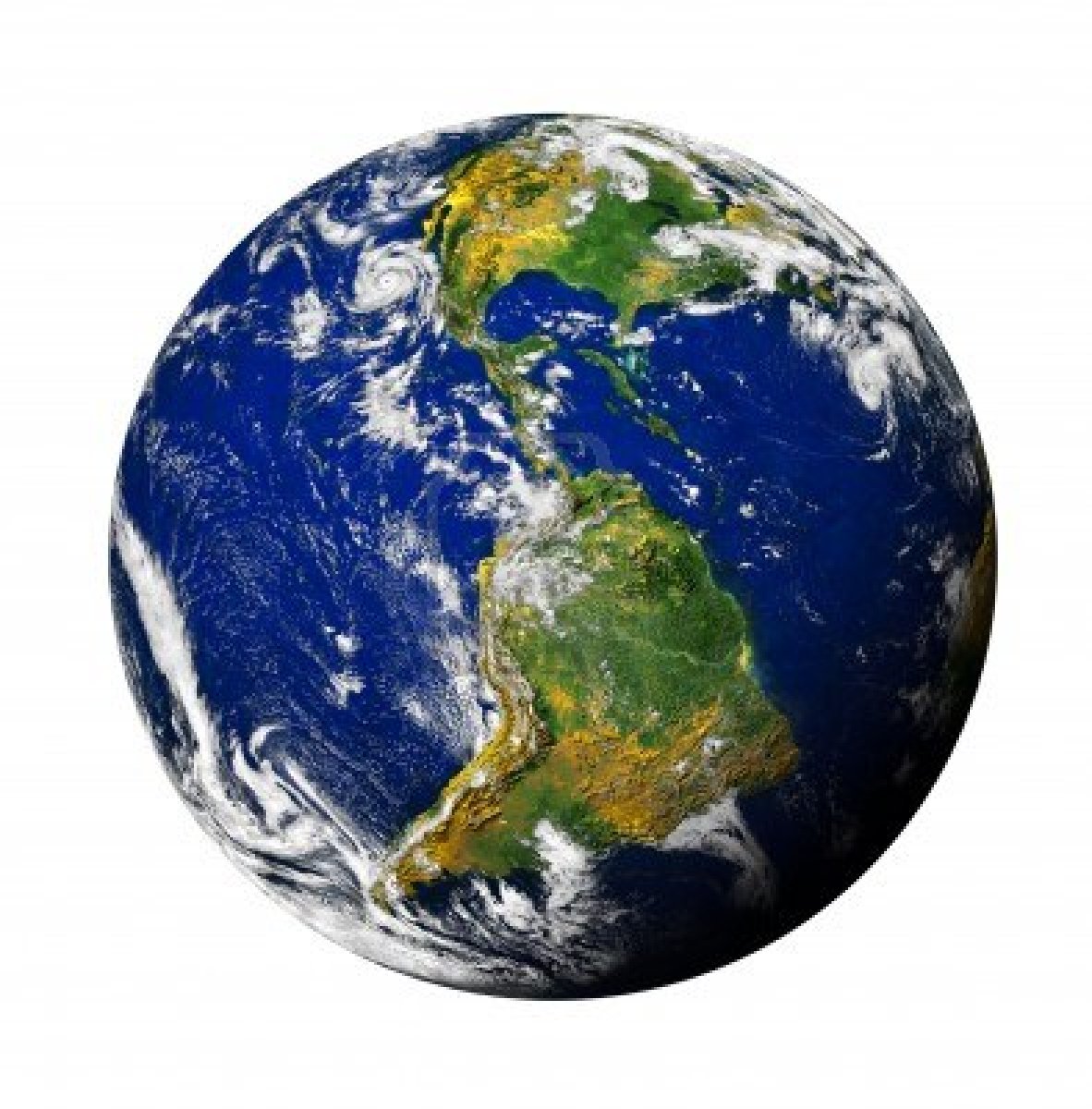 Earth
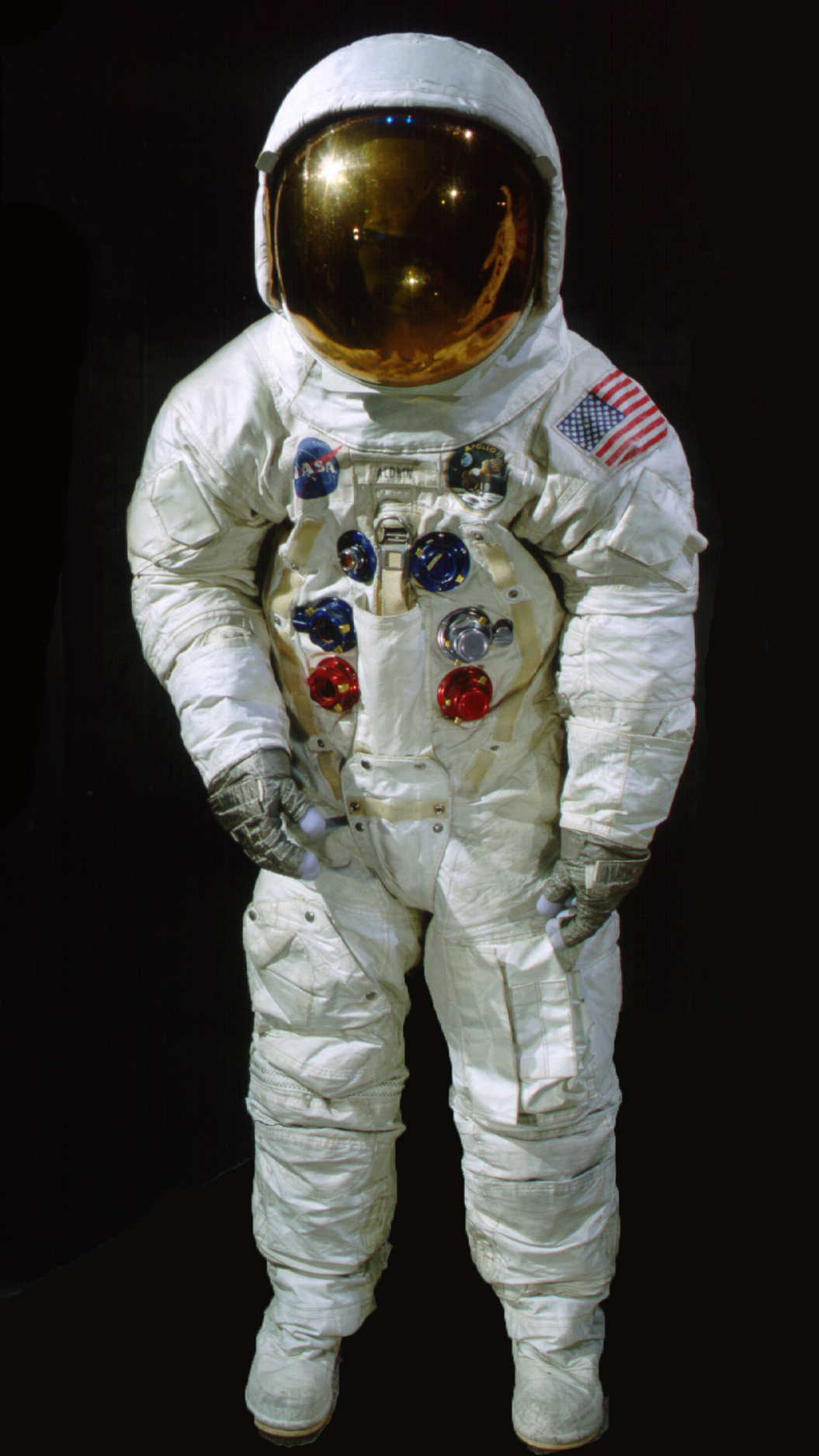 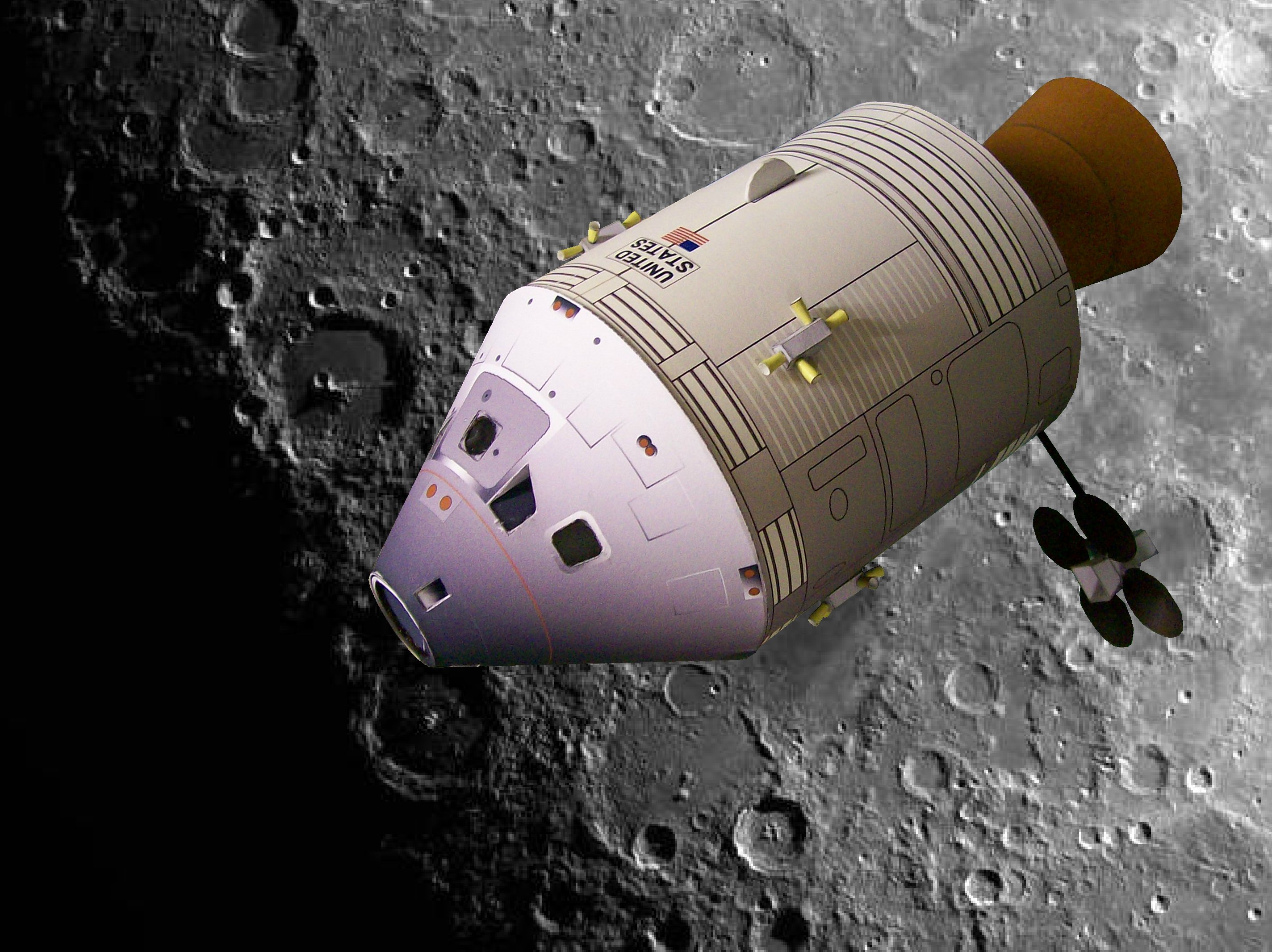 spaceship
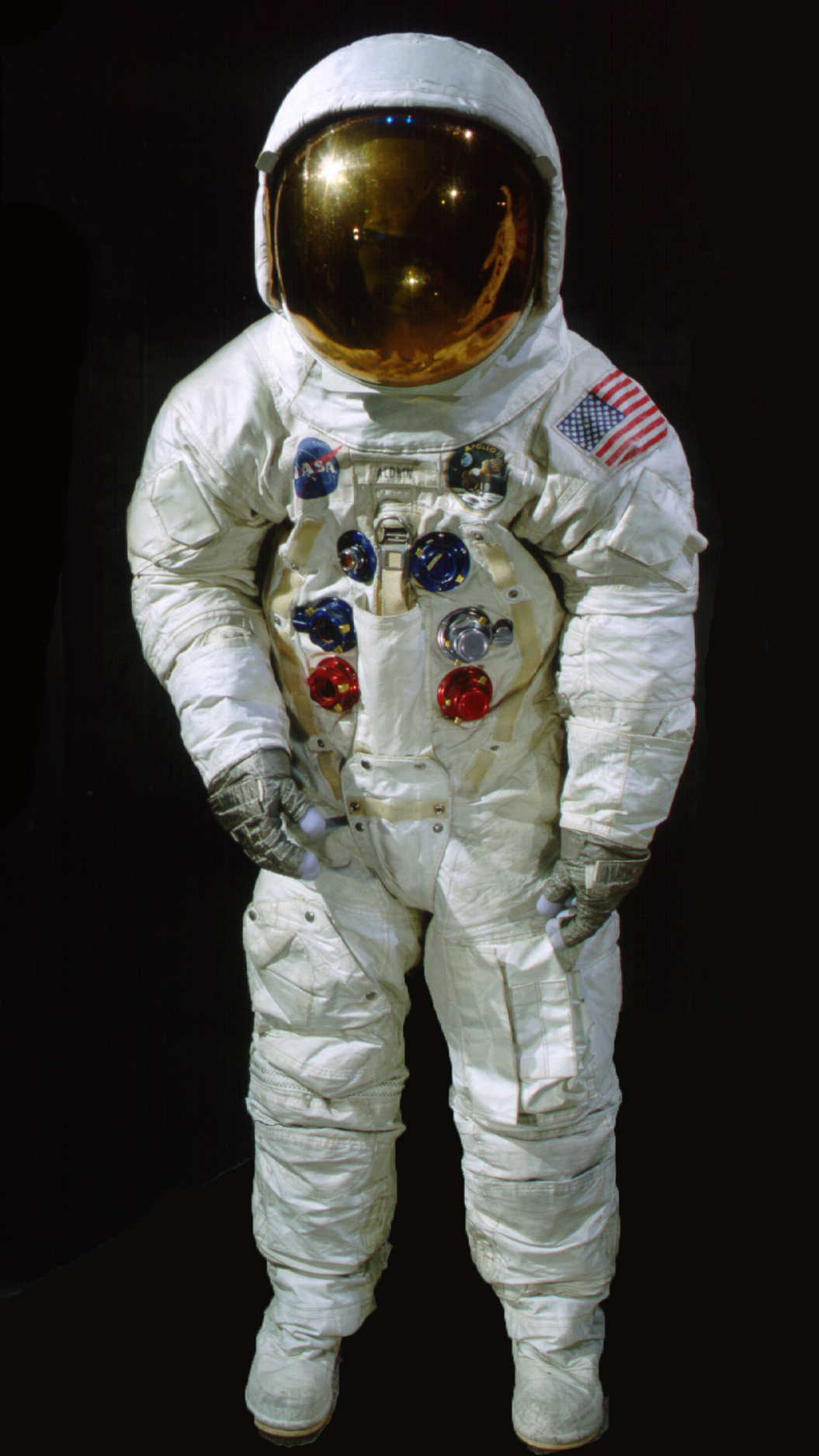 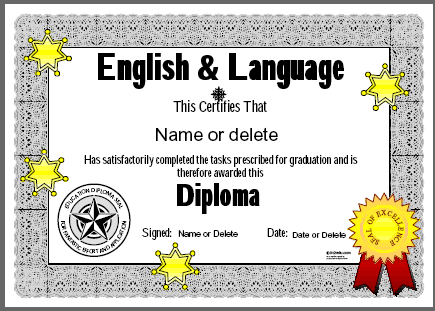 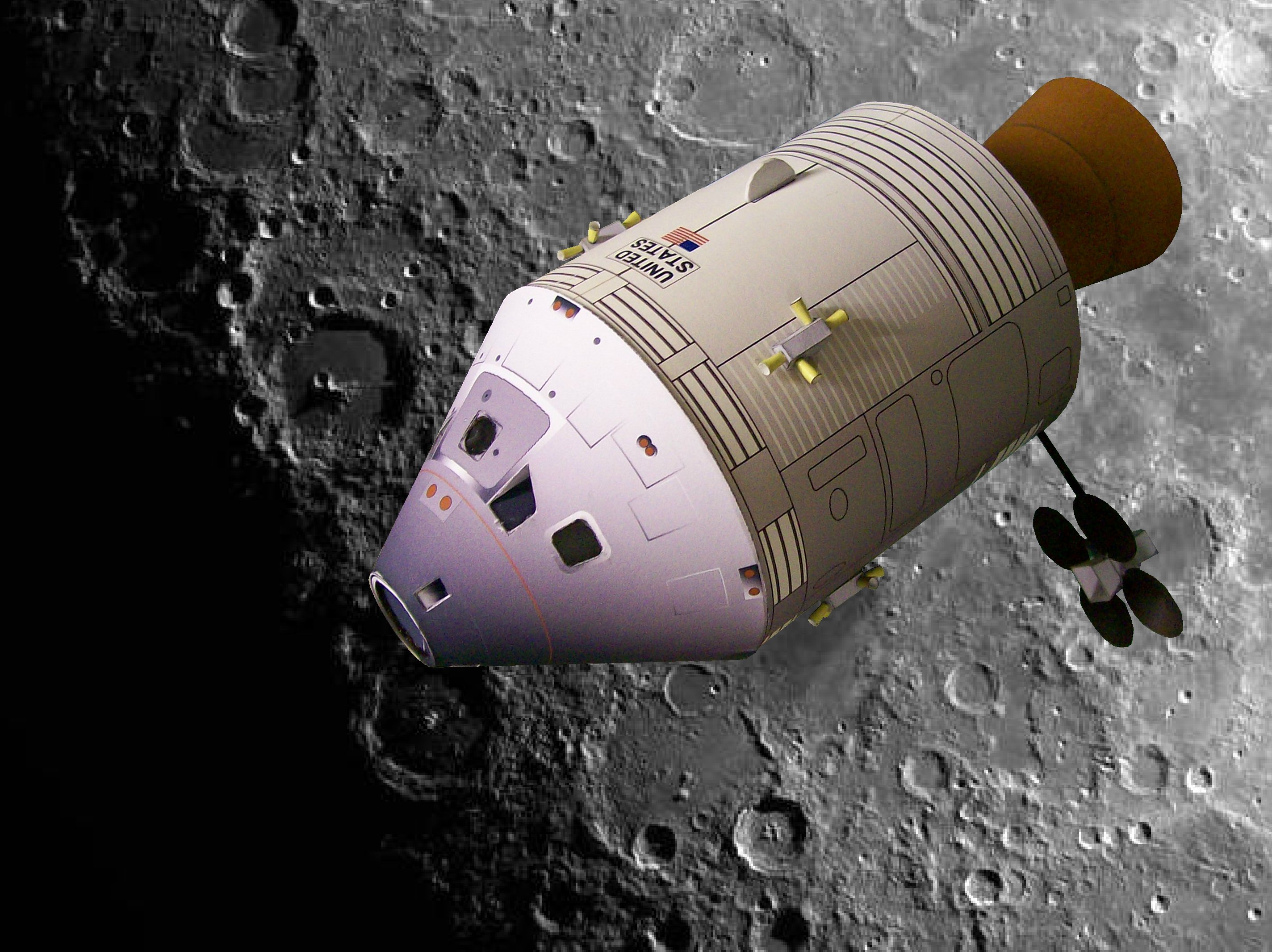 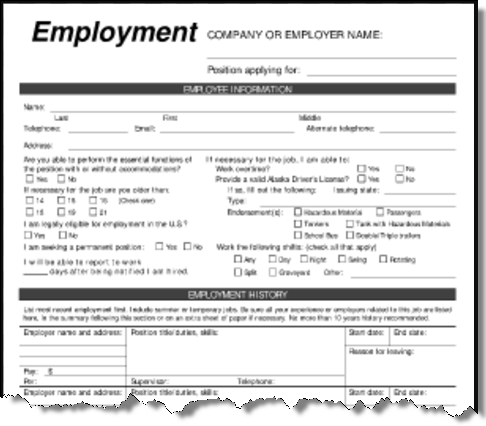 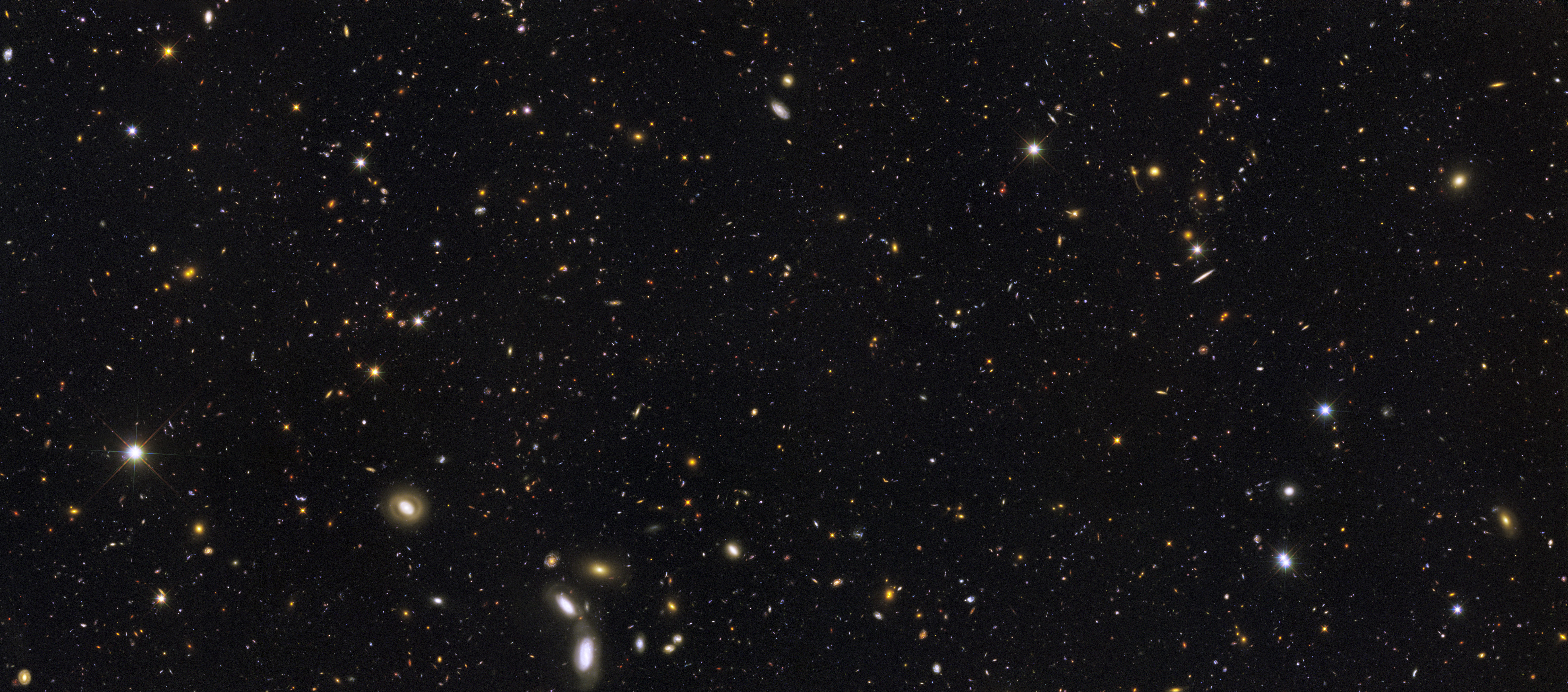 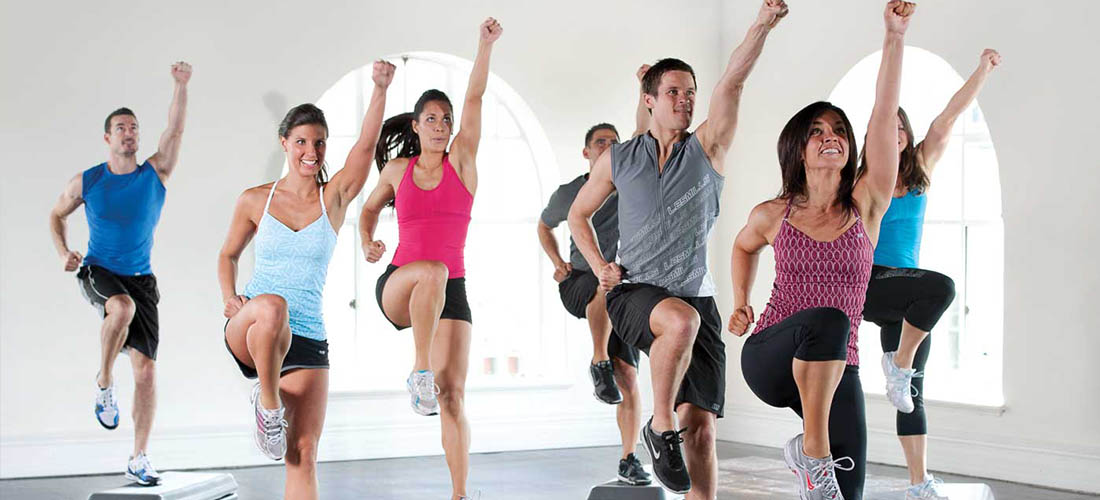 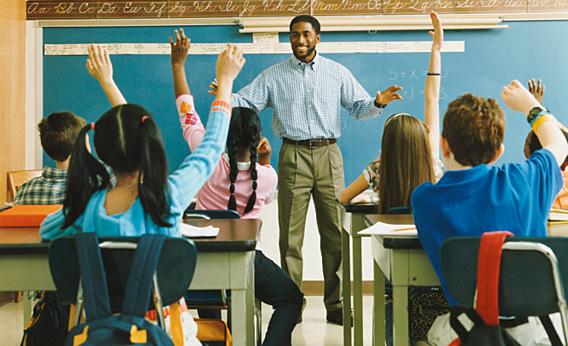 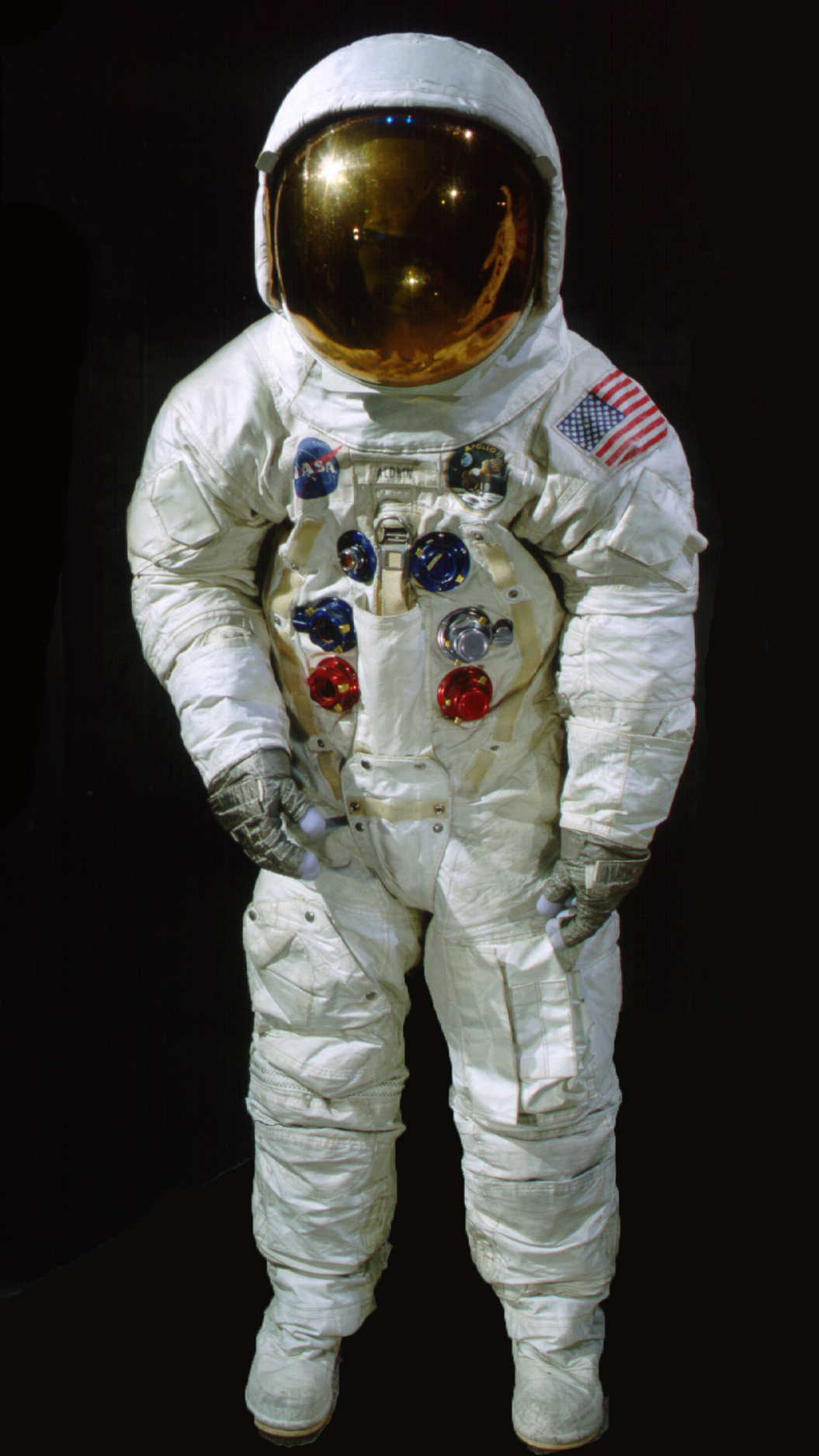 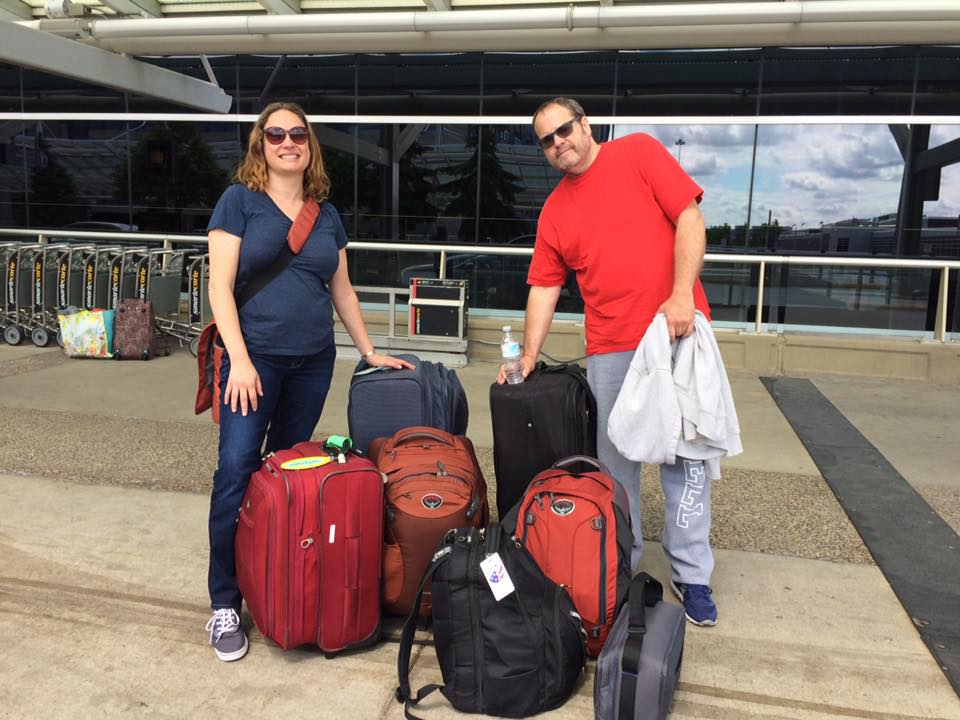 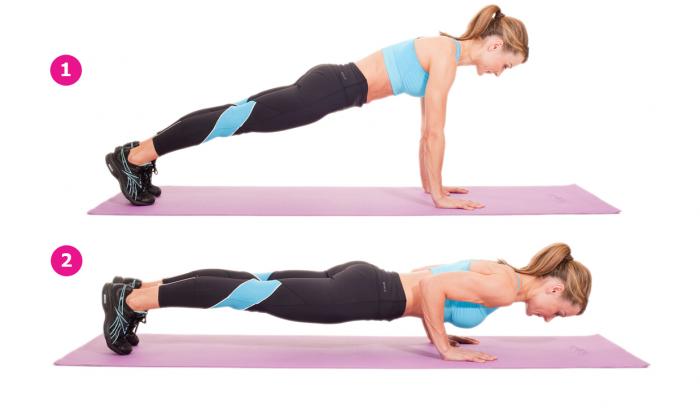 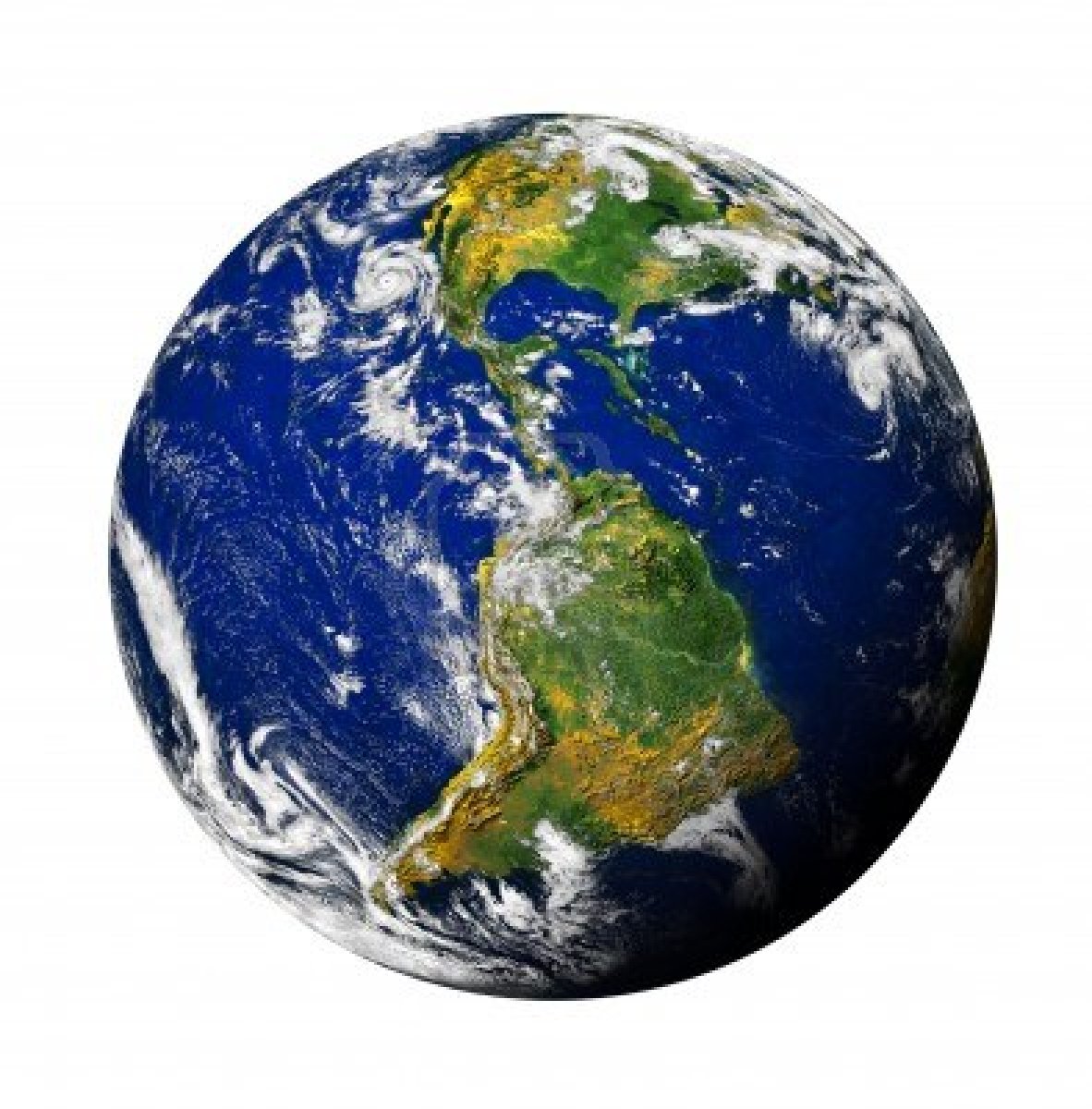 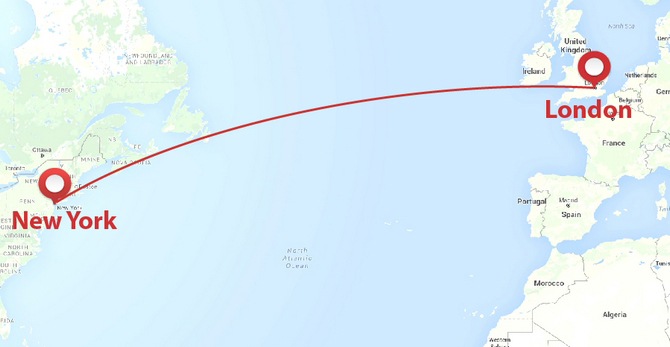 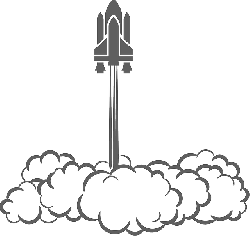 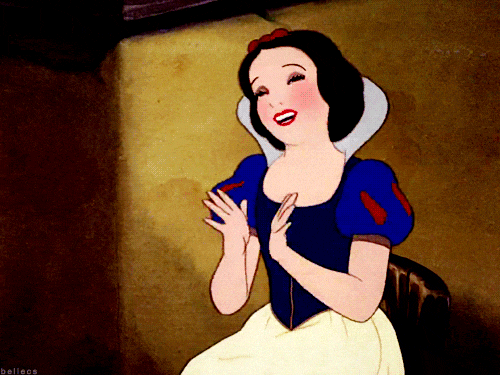